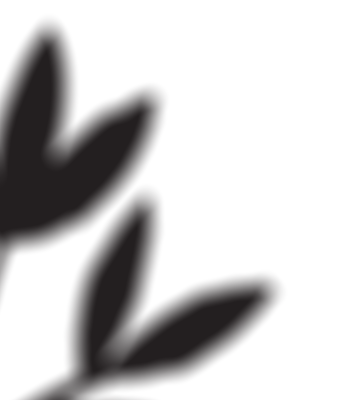 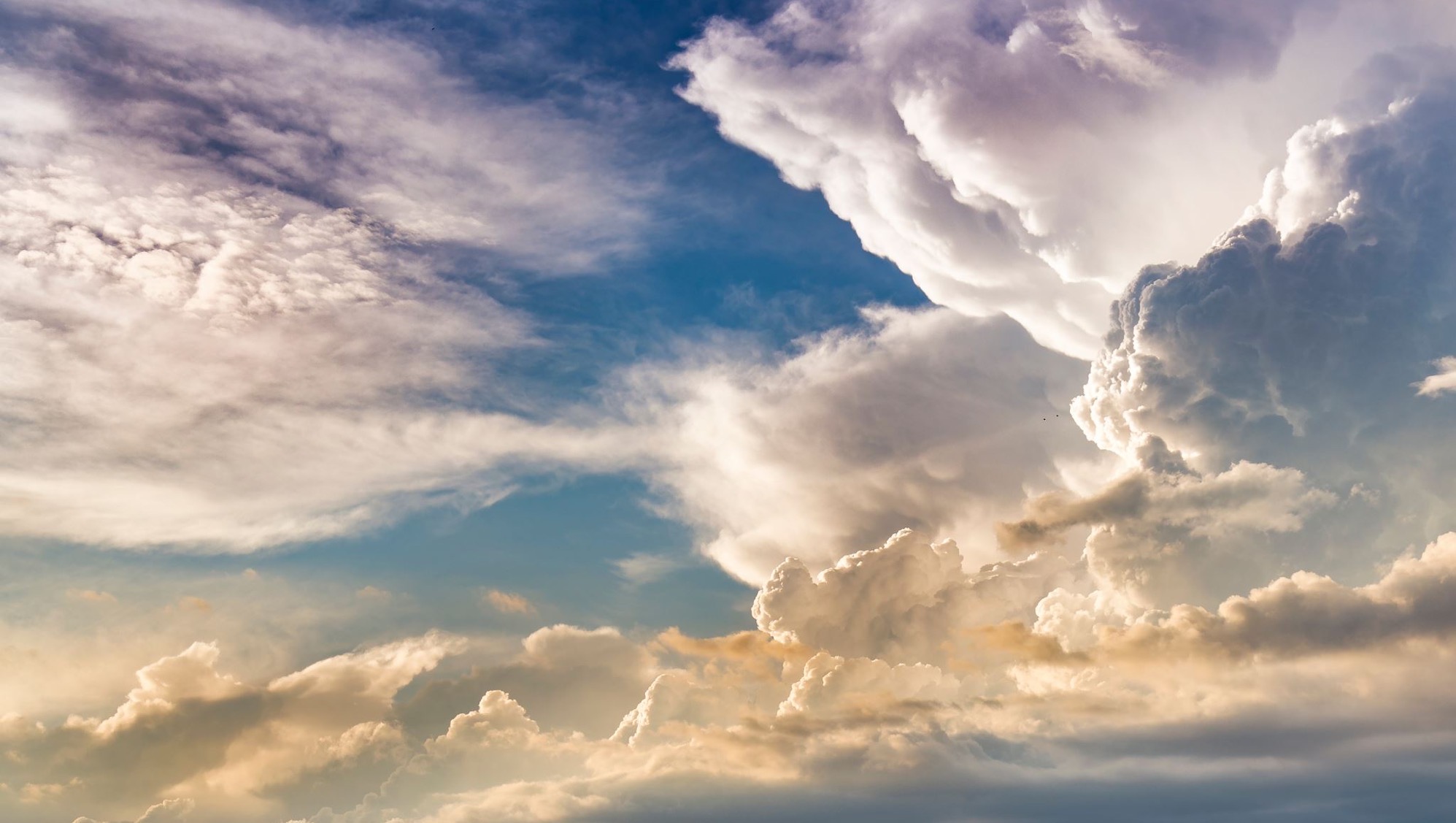 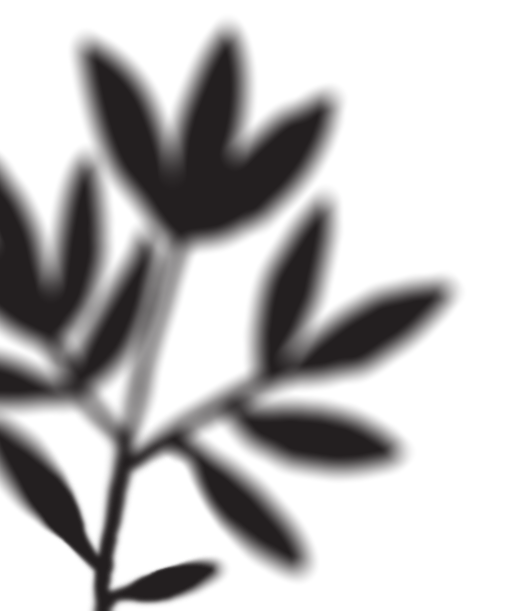 EPHESIANS
God’s Secret Plan Revealed
3:1-2. For this reason I, Paul, the prisoner of Christ Jesus for the sake of you Gentiles if indeed you have heard of the stewardship of God’s grace that was given to me for you
Ephesians
3. that by revelation the mystery was made known to me, as I wrote before briefly.
Ephesians
4. When reading this, you will be able to understand my insight into this mystery of Christ
Paul is explaining to his readers, that he has been given special insight; now he will reveal that to them.
Ephesians
5. (which  was not disclosed to people in former generations as it has now been revealed to his holy apostles and prophets by the Spirit),
Ephesians
5. (which  was not disclosed to people in former generations as it has now been revealed to his holy apostles and prophets by the Spirit),
This insight was not available before Christ.
Ephesians
5. (which  was not disclosed to people in former generations as it has now been revealed to his holy apostles and prophets by the Spirit),
However, through the Holy Spirit, the wisdom has now been made available.
Ephesians
6. namely, that through the gospel the Gentiles are fellow heirs, fellow members of the body, and fellow partakers of the promise in Christ Jesus.
Ephesians
6. namely, that through the gospel the Gentiles are fellow heirs, fellow members of the body, and fellow partakers of the promise in Christ Jesus.
This is what was shrouded in mystery prior to the Cross.
Ephesians
What was so Mysterious?
Today, Christians are aware that there are 2 Comings of the Messiah.
Jesus came as a “suffering servant” to pay for our sins and offer us eternal life through faith.
Jesus will return at the end of this Age, judge all evil, and establish His Kingdom on earth where He will reign as King Messiah.
However ,this was not always known!
Timeline of Gods’ Plan
First Coming of Jesus
33 AD
KINGDOM OF
MESSIAH
CHURCH AGE
Second Coming of Jesus
Abraham
Covenant
~2000 BC
Timeline of Gods’ Plan
First Coming of Jesus
33 AD
KINGDOM OF
MESSIAH
CHURCH AGE
This era, was never revealed throughout the Old Testament
Second Coming of Jesus
Abraham
Covenant
~2000 BC
Jewish Perspective
KINGDOM OF
MESSIAH
Only one coming of the Messiah was seen!
(Lk. 18:34) But they didn’t understand any of this. The significance of Jesus’ words was hidden from them, and they failed to grasp what he was talking about.
Coming of King Messiah
Abraham
Covenant
~2000 BC
The Mystery of Gods’ Plan
First Coming of Jesus
33 AD
KINGDOM OF
MESSIAH
(Rom. 16:25-26) Now to him who is able to strengthen you according to my gospel and the proclamation of Jesus Christ, according to the revelation of the mystery that had been kept secret for long ages, but now is disclosed, and through the prophetic scriptures has been made known to all the nations, according to the command of the eternal God
Two, separate comings of the Messiah, and everything in between was hidden!
CHURCH AGE
Second Coming of Jesus
The Dilemma
God created free-willed humans.
Humans chose to disobey God.
Resulted in “The Fall”.
Already fallen Enemy, Satan.
Assisted in accusing God.
How could God fix this problem without alerting the Enemy!?
The Mystery of Gods’ Plan
First Coming of Jesus
33 AD
KINGDOM OF
MESSIAH
(Rom. 16:25-26) Now to him who is able to strengthen you according to my gospel and the proclamation of Jesus Christ, according to the revelation of the mystery that had been kept secret for long ages, but now is disclosed, and through the prophetic scriptures has been made known to all the nations, according to the command of the eternal God
A Birthday Party
CHURCH AGE
Second Coming of Jesus
God’s Plan
Started by choosing a certain group of people. (Israel)
Teach them to produce, preserve and pass-around God’s message to the world: 
A moral standard and record
Theological truth
Spiritual insight and wisdom
An explanation of the human predicament
Specific prophetic predictions that verify God’s abilities
The Mystery of Gods’ Plan
First Coming of Jesus
33 AD
KINGDOM OF
MESSIAH
(Rom. 16:25-26) Now to him who is able to strengthen you according to my gospel and the proclamation of Jesus Christ, according to the revelation of the mystery that had been kept secret for long ages, but now is disclosed, and through the prophetic scriptures has been made known to all the nations, according to the command of the eternal God
CHURCH AGE
Second Coming of Jesus
God’s Plan
Started by choosing a certain group of people. (Israel)
Teach them to produce, preserve and pass-around God’s message to the world: 
A moral standard and record
Theological truth
Spiritual insight and wisdom
An explanation of the human predicament
Specific prophetic predictions that verify God’s abilities
The Mystery of Gods’ Plan
King Messiah
Will take over as King.
Will vanquish all foes.
Will rule all the earth as a perfectly just and loving King.
His Kingdom will last forever!
First Coming of Jesus
33 AD
KINGDOM OF
MESSIAH
(Rom. 16:25-26) Now to him who is able to strengthen you according to my gospel and the proclamation of Jesus Christ, according to the revelation of the mystery that had been kept secret for long ages, but now is disclosed, and through the prophetic scriptures has been made known to all the nations, according to the command of the eternal God
(Isaiah 9:6-7) For a child is born to us, a son is given to us. The government will rest on his shoulders. And he will be called: Wonderful Counselor, Mighty God, Everlasting Father, Prince of Peace. His government and its peace will never end. He will rule with fairness and justice from the throne of his ancestor David for all eternity.
CHURCH AGE
Second Coming of Jesus
God’s Plan
Started by choosing a certain group of people. (Israel)
Teach them to produce, preserve and pass-around God’s message to the world: 
A moral standard and record
Theological truth
Spiritual insight and wisdom
An explanation of the human predicament
Specific prophetic predictions that verify God’s abilities
The Mystery of Gods’ Plan
King Messiah
Will take over as King.
Will vanquish all foes.
Will rule all the earth as a perfectly just and loving King.
His Kingdom will last forever!
First Coming of Jesus
33 AD
KINGDOM OF
MESSIAH
(Rom. 16:25-26) Now to him who is able to strengthen you according to my gospel and the proclamation of Jesus Christ, according to the revelation of the mystery that had been kept secret for long ages, but now is disclosed, and through the prophetic scriptures has been made known to all the nations, according to the command of the eternal God
CHURCH AGE
(Daniel 2:44) the God of heaven will set up a kingdom that will never be destroyed or conquered. It will crush all these kingdoms into nothingness, and it will stand forever.
Second Coming of Jesus
God’s Plan
Started by choosing a certain group of people. (Israel)
Teach them to produce, preserve and pass-around God’s message to the world: 
A moral standard and record
Theological truth
Spiritual insight and wisdom
An explanation of the human predicament
Specific prophetic predictions that verify God’s abilities
The Mystery of Gods’ Plan
Suffering Servant
Will be a nobody.
Will do totally unexpected things.
Will suffer greatly.
Will die a painful death.
However this will not be his end.
King Messiah
Will take over as King.
Will vanquish all foes.
Will rule all the earth as a perfectly just and loving King.
His Kingdom will last forever!
First Coming of Jesus
33 AD
KINGDOM OF
MESSIAH
(Rom. 16:25-26) Now to him who is able to strengthen you according to my gospel and the proclamation of Jesus Christ, according to the revelation of the mystery that had been kept secret for long ages, but now is disclosed, and through the prophetic scriptures has been made known to all the nations, according to the command of the eternal God
CHURCH AGE
Second Coming of Jesus
God’s Plan
Start by choosing a certain group of people. (Israel)
Teach them to produce, preserve and pass-around God’s message to the world: 
A moral standard and record
Theological truth
Spiritual insight and wisdom
An explanation of the human predicament
Specific prophetic predictions that verify God’s abilities
The Mystery of Gods’ Plan
Suffering Servant
Will be a nobody.
Will do totally unexpected things.
Will suffer greatly.
Will die a painful death.
However this will not be his end.
King Messiah
Will take over as King.
Will vanquish all foes.
Will rule all the earth as a perfectly just and loving King.
His Kingdom will last forever!
First Coming of Jesus
33 AD
KINGDOM OF
MESSIAH
(Rom. 16:25-26) Now to him who is able to strengthen you according to my gospel and the proclamation of Jesus Christ, according to the revelation of the mystery that had been kept secret for long ages, but now is disclosed, and through the prophetic scriptures has been made known to all the nations, according to the command of the eternal God
(Isaiah 53:2-3) There was nothing beautiful or majestic about his appearance, nothing to attract us to him. He was despised and rejected—a man of sorrows, acquainted with deepest grief. We turned our backs on him and looked the other way. He was despised, and we did not care…
CHURCH AGE
Second Coming of Jesus
God’s Plan
Start by choosing a certain group of people. (Israel)
Teach them to produce, preserve and pass-around God’s message to the world: 
A moral standard and record
Theological truth
Spiritual insight and wisdom
An explanation of the human predicament
Specific prophetic predictions that verify God’s abilities
The Mystery of Gods’ Plan
Suffering Servant
Will be a nobody.
Will do totally unexpected things.
Will suffer greatly.
Will die a painful death.
However this will not be his end.
King Messiah
Will take over as King.
Will vanquish all foes.
Will rule all the earth as a perfectly just and loving King.
His Kingdom will last forever!
First Coming of Jesus
33 AD
KINGDOM OF
MESSIAH
(Rom. 16:25-26) Now to him who is able to strengthen you according to my gospel and the proclamation of Jesus Christ, according to the revelation of the mystery that had been kept secret for long ages, but now is disclosed, and through the prophetic scriptures has been made known to all the nations, according to the command of the eternal God
(Isaiah 53:4-5) Yet it was our weaknesses he carried; it was our sorrows that weighed him down...But he was pierced for our rebellion, crushed for our sins. He was beaten so we could be whole. He was whipped so we could be healed…
CHURCH AGE
Second Coming of Jesus
God’s Plan
Start by choosing a certain group of people. (Israel)
Teach them to produce, preserve and pass-around God’s message to the world: 
A moral standard and record
Theological truth
Spiritual insight and wisdom
An explanation of the human predicament
Specific prophetic predictions that verify God’s abilities
The Mystery of Gods’ Plan
Suffering Servant
Will be a nobody.
Will do totally unexpected things.
Will suffer greatly.
Will die a painful death.
However this will not be his end.
King Messiah
Will take over as King.
Will vanquish all foes.
Will rule all the earth as a perfectly just and loving King.
His Kingdom will last forever!
First Coming of Jesus
33 AD
KINGDOM OF
MESSIAH
(Rom. 16:25-26) Now to him who is able to strengthen you according to my gospel and the proclamation of Jesus Christ, according to the revelation of the mystery that had been kept secret for long ages, but now is disclosed, and through the prophetic scriptures has been made known to all the nations, according to the command of the eternal God
(Isaiah 53:6-7) the Lord laid on him the sins of us all. He was oppressed and treated harshly, yet he never said a word. He was led like a lamb to the slaughter. And as a sheep is silent before the shearers, he did not open his mouth…
CHURCH AGE
Second Coming of Jesus
God’s Plan
Start by choosing a certain group of people. (Israel)
Teach them to produce, preserve and pass-around God’s message to the world: 
A moral standard and record
Theological truth
Spiritual insight and wisdom
An explanation of the human predicament
Specific prophetic predictions that verify God’s abilities
The Mystery of Gods’ Plan
Suffering Servant
Will be a nobody.
Will do totally unexpected things.
Will suffer greatly.
Will die a painful death.
However this will not be his end.
King Messiah
Will take over as King.
Will vanquish all foes.
Will rule all the earth as a perfectly just and loving King.
His Kingdom will last forever!
First Coming of Jesus
33 AD
KINGDOM OF
MESSIAH
(Rom. 16:25-26) Now to him who is able to strengthen you according to my gospel and the proclamation of Jesus Christ, according to the revelation of the mystery that had been kept secret for long ages, but now is disclosed, and through the prophetic scriptures has been made known to all the nations, according to the command of the eternal God
(Isaiah 53:8-9) Unjustly condemned…No one cared that he died without descendants, that his life was cut short in midstream. But he was struck down for the rebellion of my people. He had done no wrong and had never deceived anyone. But he was buried like a criminal; he was put in a rich man’s grave…
CHURCH AGE
Second Coming of Jesus
God’s Plan
Start by choosing a certain group of people. (Israel)
Teach them to produce, preserve and pass-around God’s message to the world: 
A moral standard and record
Theological truth
Spiritual insight and wisdom
An explanation of the human predicament
Specific prophetic predictions that verify God’s abilities
Even the most theologically liberal scholars, can say with 100% accuracy that this was written hundreds of years before Jesus’ birth. 
Better scholars can verify the dating to the reign of King Uzziah of Judah in the 790’s BC…Nearly 800 years before the birth of Jesus.
The Mystery of Gods’ Plan
Suffering Servant
Will be a nobody.
Will totally unexpected things.
Will suffer greatly.
Will die a painful death.
However this will not be his end.
King Messiah
Will take over as King.
Will vanquish all foes.
Will rule all the earth as a perfectly just and loving King.
His Kingdom will last forever!
(Isaiah 53:10-11) But it was the Lord’s good plan to crush him and cause him grief. Yet when his life is made an offering for sin, he will have many descendants. He will enjoy a long life, and the Lord’s good plan will prosper in his hands. When he sees all that is accomplished by his anguish, he will be satisfied. And because of his experience, my righteous servant will make it possible for many to be counted righteous, for he will bear all their sins.
First Coming of Jesus
33 AD
KINGDOM OF
MESSIAH
(Rom. 16:25-26) Now to him who is able to strengthen you according to my gospel and the proclamation of Jesus Christ, according to the revelation of the mystery that had been kept secret for long ages, but now is disclosed, and through the prophetic scriptures has been made known to all the nations, according to the command of the eternal God
CHURCH AGE
Second Coming of Jesus
God’s Plan
Start by choosing a certain group of people. (Israel)
Teach them to produce, preserve and pass-around God’s message to the world: 
A moral standard and record
Theological truth
Spiritual insight and wisdom
An explanation of the human predicament
Specific prophetic predictions that verify God’s abilities
The Mystery of Gods’ Plan
Suffering Servant
Will be a nobody.
Will totally unexpected things.
Will suffer greatly.
Will die a painful death.
However this will not be his end.
King Messiah
Will take over as King.
Will vanquish all foes.
Will rule all the earth as a perfectly just and loving King.
His Kingdom will last forever!
(Isaiah 53:10-11) But it was the Lord’s good plan to crush him and cause him grief. Yet when his life is made an offering for sin, he will have many descendants. He will enjoy a long life, and the Lord’s good plan will prosper in his hands. When he sees all that is accomplished by his anguish, he will be satisfied. And because of his experience, my righteous servant will make it possible for many to be counted righteous, for he will bear all their sins.
First Coming of Jesus
33 AD
KINGDOM OF
MESSIAH
(Rom. 16:25-26) Now to him who is able to strengthen you according to my gospel and the proclamation of Jesus Christ, according to the revelation of the mystery that had been kept secret for long ages, but now is disclosed, and through the prophetic scriptures has been made known to all the nations, according to the command of the eternal God
CHURCH AGE
Who is he?!
Second Coming of Jesus
God’s Plan
Start by choosing a certain group of people. (Israel)
Teach them to produce, preserve and pass-around God’s message to the world: 
A moral standard and record
Theological truth
Spiritual insight and wisdom
An explanation of the human predicament
Specific prophetic predictions that verify God’s abilities
The Mystery of Gods’ Plan
Suffering Servant
Will be a nobody.
Will totally unexpected things.
Will suffer greatly.
Will die a painful death.
However this will not be his end.
King Messiah
Will take over as King.
Will vanquish all foes.
Will rule all the earth as a perfectly just and loving King.
His Kingdom will last forever!
(Isaiah 53:10-11) But it was the Lord’s good plan to crush him and cause him grief. Yet when his life is made an offering for sin, he will have many descendants. He will enjoy a long life, and the Lord’s good plan will prosper in his hands. When he sees all that is accomplished by his anguish, he will be satisfied. And because of his experience, my righteous servant will make it possible for many to be counted righteous, for he will bear all their sins.
First Coming of Jesus
33 AD
KINGDOM OF
MESSIAH
(Rom. 16:25-26) Now to him who is able to strengthen you according to my gospel and the proclamation of Jesus Christ, according to the revelation of the mystery that had been kept secret for long ages, but now is disclosed, and through the prophetic scriptures has been made known to all the nations, according to the command of the eternal God
CHURCH AGE
Who is he?!
Second Coming of Jesus
God’s Plan
Start by choosing a certain group of people. (Israel)
Teach them to produce, preserve and pass-around God’s message to the world: 
A moral standard and record
Theological truth
Spiritual insight and wisdom
An explanation of the human predicament
Specific prophetic predictions that verify God’s abilities
The Mystery of Gods’ Plan
Suffering Servant
Will be a nobody.
Will do  totally unexpected things.
Will suffer greatly.
Will die a painful death.
However this will not be his end.
King Messiah
Will take over as King.
Will vanquish all foes.
Will rule all the earth as a perfectly just and loving King.
His Kingdom will last forever!
When Jesus showed up…
Nobody made an association between the King Messiah and the Suffering Servant.
They were eagerly anticipating the King Messiah!
When the people heard Jesus’ preaching many thought the end was at hand.
Even the spiritual realm was confused!
First Coming of Jesus
33 AD
KINGDOM OF
MESSIAH
(Rom. 16:25-26) Now to him who is able to strengthen you according to my gospel and the proclamation of Jesus Christ, according to the revelation of the mystery that had been kept secret for long ages, but now is disclosed, and through the prophetic scriptures has been made known to all the nations, according to the command of the eternal God
(Matt. 8:29) [The demons] began screaming at Jesus, “Why are you interfering with us, Son of God? Have you come here to torture us before God’s appointed time?”
CHURCH AGE
Second Coming of Jesus
God’s Plan
Start by choosing a certain group of people. (Israel)
Teach them to produce, preserve and pass-around God’s message to the world: 
A moral standard and record
Theological truth
Spiritual insight and wisdom
An explanation of the human predicament
Specific prophetic predictions that verify God’s abilities
The Mystery of Gods’ Plan
Suffering Servant
Will be a nobody.
Will do totally unexpected things.
Will suffer greatly.
Will die a painful death.
However this will not be his end.
King Messiah
Will take over as King.
Will vanquish all foes.
Will rule all the earth as a perfectly just and loving King.
His Kingdom will last forever!
When Jesus showed up…
Nobody made an association between the King Messiah and the Suffering Servant.
They were eagerly anticipating the King Messiah!
When the people heard Jesus’ preaching many thought the end was at hand.
Even the spiritual realm was confused!
First Coming of Jesus
33 AD
KINGDOM OF
MESSIAH
(Rom. 16:25-26) Now to him who is able to strengthen you according to my gospel and the proclamation of Jesus Christ, according to the revelation of the mystery that had been kept secret for long ages, but now is disclosed, and through the prophetic scriptures has been made known to all the nations, according to the command of the eternal God
(Matt. 8:29) [The demons] began screaming at Jesus, “Why are you interfering with us, Son of God? Have you come here to torture us before God’s appointed time?”
CHURCH AGE
Second Coming of Jesus
God’s Plan
Start by choosing a certain group of people. (Israel)
Teach them to produce, preserve and pass-around God’s message to the world: 
A moral standard and record
Theological truth
Spiritual insight and wisdom
An explanation of the human predicament
Specific prophetic predictions that verify God’s abilities
The Mystery of Gods’ Plan
Suffering Servant
Will be a nobody.
Will do totally unexpected things.
Will suffer greatly.
Will die a painful death.
However this will not be his end.
King Messiah
Will take over as King.
Will vanquish all foes.
Will rule all the earth as a perfectly just and loving King.
His Kingdom will last forever!
First Coming of Jesus
33 AD
KINGDOM OF
MESSIAH
(Rom. 16:25-26) Now to him who is able to strengthen you according to my gospel and the proclamation of Jesus Christ, according to the revelation of the mystery that had been kept secret for long ages, but now is disclosed, and through the prophetic scriptures has been made known to all the nations, according to the command of the eternal God
These are the same person!
CHURCH AGE
Second Coming of Jesus
This is what was hidden.
God’s Plan
Start by choosing a certain group of people. (Israel)
Teach them to produce, preserve and pass-around God’s message to the world: 
A moral standard and record
Theological truth
Spiritual insight and wisdom
An explanation of the human predicament
Specific prophetic predictions that verify God’s abilities
The Mystery of Gods’ Plan
Suffering Servant
Will be a nobody.
Will do totally unexpected things.
Will suffer greatly.
Will die a painful death.
However this will not be his end.
King Messiah
Will take over as King.
Will vanquish all foes.
Will rule all the earth as a perfectly just and loving King.
His Kingdom will last forever!
(1 Cor. 2:7-8) the wisdom we speak of is the mystery of God—his plan that was previously hidden, even though he made it for our ultimate glory before the world began. But the rulers of this world have not understood it; if they had, they would not have crucified our glorious Lord.
First Coming of Jesus
33 AD
KINGDOM OF
MESSIAH
(Rom. 16:25-26) Now to him who is able to strengthen you according to my gospel and the proclamation of Jesus Christ, according to the revelation of the mystery that had been kept secret for long ages, but now is disclosed, and through the prophetic scriptures has been made known to all the nations, according to the command of the eternal God
These are the same person!
CHURCH AGE
God intentionally withheld this information to protect His plan.
Second Coming of Jesus
This is what was hidden.
God’s Plan
Start by choosing a certain group of people. (Israel)
Teach them to produce, preserve and pass-around God’s message to the world: 
A moral standard and record
Theological truth
Spiritual insight and wisdom
An explanation of the human predicament
Specific prophetic predictions that verify God’s abilities
The Mystery of Gods’ Plan
(1 Cor. 2:7-8) the wisdom we speak of is the mystery of God—his plan that was previously hidden, even though he made it for our ultimate glory before the world began. But the rulers of this world have not understood it; if they had, they would not have crucified our glorious Lord.
Suffering Servant
Will be a nobody.
Will totally unexpected things.
Will suffer greatly.
Will die a painful death.
However this will not be his end.
King Messiah
Will take over as King.
Will vanquish all foes.
Will rule all the earth as a perfectly just and loving King.
His Kingdom will last forever!
(Ps. 22: 7-8) All who see me mock me; they hurl insults, shaking their heads. “He trusts in the Lord,” they say, “let the Lord rescue him. Let him deliver him, since he delights in him.”
(Ps. 22:14-15) I am poured out like water, and all my bones are out of joint. My heart has turned to wax; it has melted within me. My mouth is dried up like a potsherd, and my tongue sticks to the roof of my mouth; you lay me in the dust of death.
First Coming of Jesus
33 AD
KINGDOM OF
MESSIAH
(Rom. 16:25-26) Now to him who is able to strengthen you according to my gospel and the proclamation of Jesus Christ, according to the revelation of the mystery that had been kept secret for long ages, but now is disclosed, and through the prophetic scriptures has been made known to all the nations, according to the command of the eternal God
These are the same person!
CHURCH AGE
But at the Cross, Jesus revealed the connection…
Second Coming of Jesus
This is what was hidden.
God’s Plan
Start by choosing a certain group of people. (Israel)
Teach them to produce, preserve and pass-around God’s message to the world: 
A moral standard and record
Theological truth
Spiritual insight and wisdom
An explanation of the human predicament
Specific prophetic predictions that verify God’s abilities
The Mystery of Gods’ Plan
(Ps. 22:1) My God, my God, why have you forsaken me?
(1 Cor. 2:7-8) the wisdom we speak of is the mystery of God—his plan that was previously hidden, even though he made it for our ultimate glory before the world began. But the rulers of this world have not understood it; if they had, they would not have crucified our glorious Lord.
Suffering Servant
Will be a nobody.
Will totally unexpected things.
Will suffer greatly.
Will die a painful death.
However this will not be his end.
King Messiah
Will take over as King.
Will vanquish all foes.
Will rule all the earth as a perfectly just and loving King.
His Kingdom will last forever!
(Ps. 22: 16-18) Dogs surround me, a pack of villains encircles me; they pierce my hands and my feet. All my bones are on display; people stare and gloat over me. They divide my clothes among them and cast lots for my garment.
(Ps. 22:30-31) Posterity will serve him; future generations will be told about the Lord. They will proclaim his righteousness, declaring to a people yet unborn: He has done it!
First Coming of Jesus
33 AD
KINGDOM OF
MESSIAH
(Rom. 16:25-26) Now to him who is able to strengthen you according to my gospel and the proclamation of Jesus Christ, according to the revelation of the mystery that had been kept secret for long ages, but now is disclosed, and through the prophetic scriptures has been made known to all the nations, according to the command of the eternal God
These are the same person!
CHURCH AGE
(Matt. 27:46) At about three o’clock Jesus shouted with a loud voice, “Eli, Eli, lema sabachthani?” that is, “My God, my God, why have you forsaken me?”
But at the Cross, Jesus revealed the connection…
Written by David 1,000 years before Christ.
The opening line of Psalm 22, is the connection…
Second Coming of Jesus
This is what was hidden.
7. I became a servant of this gospel according to the gift of God’s grace that was given to me by the exercise of his power.
Ephesians
8. To me—less than the least of all the saints—this grace was given, to proclaim to the Gentiles the unfathomable riches of Christ
Ephesians
8. To me—less than the least of all the saints—this grace was given, to proclaim to the Gentiles the unfathomable riches of Christ
(John 1:12) But to all who believed Jesus and accepted him, he gave the right to become children of God.
Now available to all who accept Christ!
Ephesians
9. and to enlighten everyone about God’s secret plan—the mystery that has been hidden for ages in God who has created all things.
Ephesians
10. The purpose of this enlightenment is that through the church the multifaceted wisdom of God should now be disclosed to the rulers and the authorities in the heavenly realms.
Ephesians
10. The purpose of this enlightenment is that through the church the multifaceted wisdom of God should now be disclosed to the rulers and the authorities in the heavenly realms.
(Jn. 13:2) It was time for supper, and the devil had already prompted Judas, son of Simon Iscariot, to betray Jesus.
This was kept hidden in eons past, in part, from all of God’s other creations. (1 Pt. 1:12)
Why would Satan assist in bringing about his own defeat!?
Ephesians
10. The purpose of this enlightenment is that through the church the multifaceted wisdom of God should now be disclosed to the rulers and the authorities in the heavenly realms.
Satan’s Lies Exposed:
“God is trying to keep you from happiness, He wants you to suffer, he can’t be trusted.”
“What makes you think God cares about you? God only cares about Himself.”
“Following Jesus will ruin your life.”
“What’s the big deal about the Cross, who cares?”
“Jesus was just another spiritual teacher, nothing special.”
Ephesians
10. The purpose of this enlightenment is that through the church the multifaceted wisdom of God should now be disclosed to the rulers and the authorities in the heavenly realms.
Satan’s Lies Exposed:
“God is trying to keep you from happiness, He wants you to suffer, he can’t be trusted.”
“What makes you think God cares about you? God only cares about Himself.”
“Following Jesus will ruin your life.”
“What’s the big deal about the Cross, who cares?”
“Jesus was just another spiritual teacher, nothing special.”
How could God defeat these lies, without playing into the suspicion that He is self-serving??
Ephesians
The Cross completely unmasks Satan as the liar and murderer he is!
10. The purpose of this enlightenment is that through the church the multifaceted wisdom of God should now be disclosed to the rulers and the authorities in the heavenly realms.
Satan’s Lies Exposed:
“God is trying to keep you from happiness, He wants you to suffer, he can’t be trusted.”
“What makes you think God cares about you? God only cares about Himself.”
“Following Jesus will ruin your life.”
“What’s the big deal about the Cross, who cares?”
“Jesus was just another spiritual teacher, nothing special.”
(Col. 2:15) In this way, Jesus disarmed the spiritual rulers and authorities. He shamed them publicly by his victory over them on the cross.
How could God defeat these lies, without playing into the suspicion that He is self-serving??
Ephesians
11. This was according to the eternal purpose that he accomplished in Christ Jesus our Lord,
Ephesians
11. This was according to the eternal purpose that he accomplished in Christ Jesus our Lord,
(2 Pt 3:9) The Lord is not slow concerning his promise, as some regard slowness, but is being patient toward you, because he does not wish for any to perish but for all to come to repentance!
Ephesians
12. in whom we have boldness and confident access to God by way of Christ’s faithfulness.
Ephesians
12. in whom we have boldness and confident access to God by way of Christ’s faithfulness.
Implications for us:
Rescued humans have an unparalleled and unique perspective.
We are living proof of God’s perfect LOVE and JUSTICE.
God is not self-serving, but self-sacrificial!
The great lie, has been totally disproven.
We can experience both utter fallenness and total GRACE!
Ephesians
12. in whom we have boldness and confident access to God by way of Christ’s faithfulness.
Implications for us:
This unprecedented access to God, is not something we can attain on our own.
It is purely based on Christ’s faithfulness!
This disarming of Satan has given all people total, true and pure freedom!
Will you take God up on His offer?
Ephesians
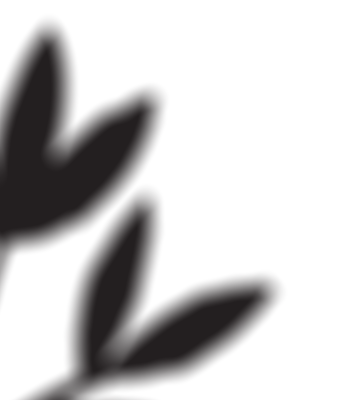 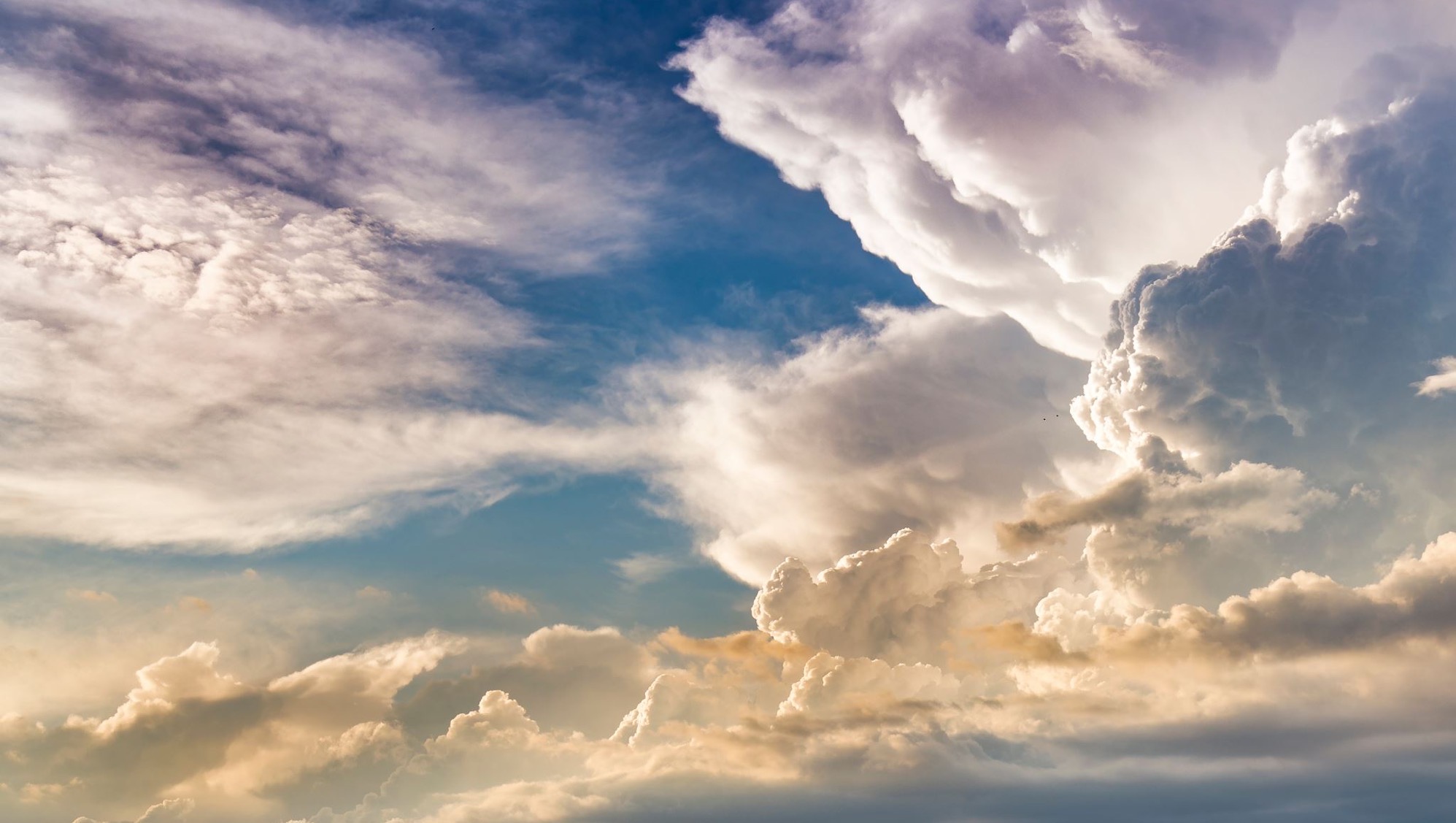 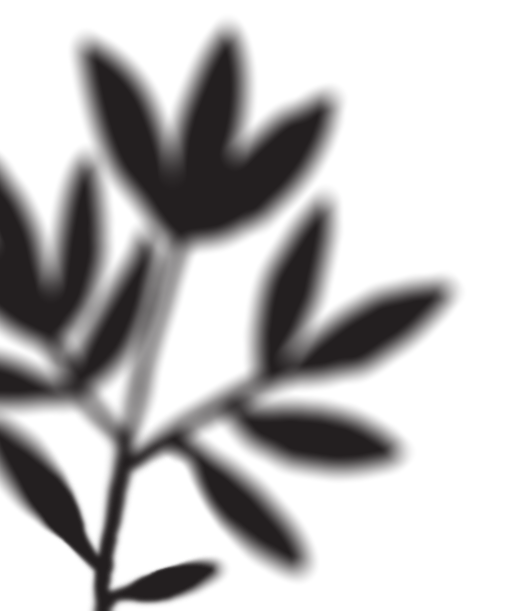 EPHESIANS
Comments?
Experiences?
Questions?